Spotlight on Wales
Ruth Power and Jennie Bibbings 
Shelter Cymru
02/06/2023
Contents
The Welsh statutory homelessness prevention duty, eight years on: where we are now
What have we learned about prevention? Some good practice examples
Where are we heading…
…and how will we get there?
FEANTSA FORUM 2023
2
00.00.00
The Housing (Wales) Act 2014 in practice
19,206 households assisted by local authorities in 21/22
67% of local authority prevention cases successful
34% of relief cases successful
69% of final accommodation duty cases successful
Where we are now
00.00.00
FEANTSA FORUM 2023
3
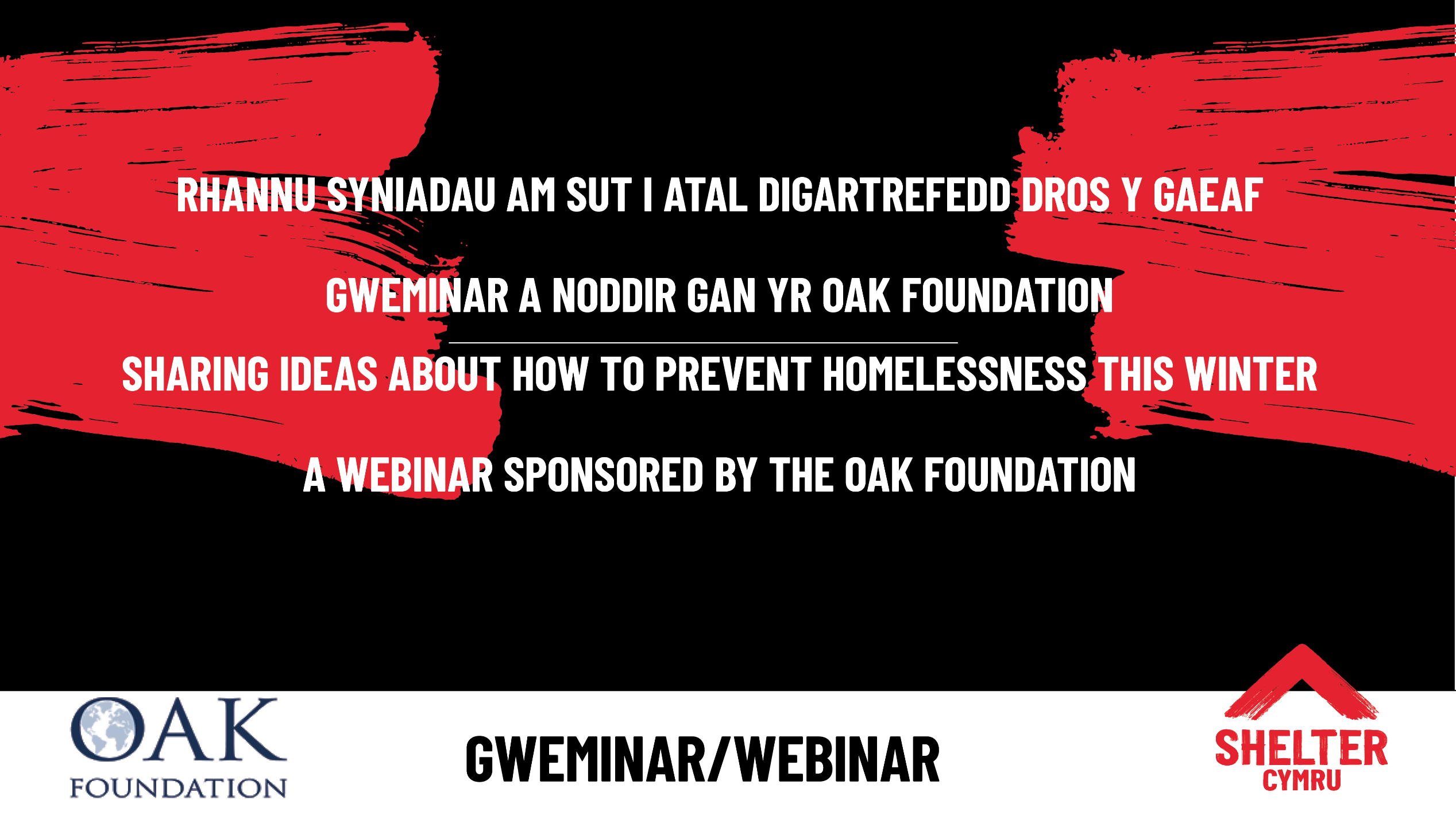 Prevention must be everybody’s business
We campaigned on evictions from social housing, leading to a Welsh Government commitment to eradicate evictions into homelessness
What have we learned about prevention?
00.00.00
FEANTSA FORUM 2023
5
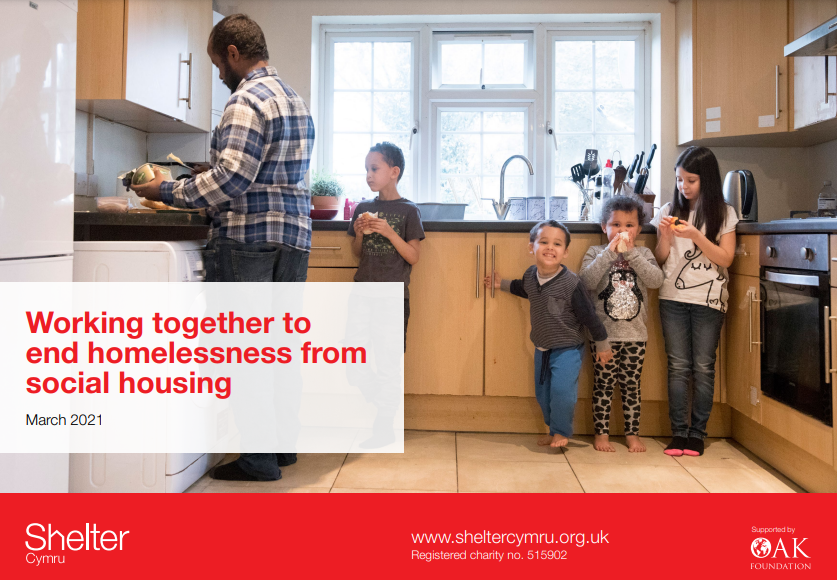 Prevention must be everybody’s business
We campaigned on evictions from social housing, leading to a Welsh Government commitment to eradicate evictions into homelessness
What have we learned about prevention?
00.00.00
FEANTSA FORUM 2023
6
Source: Ministry of Justice mortgage and landlord possession statistics
Prevention good practice examples
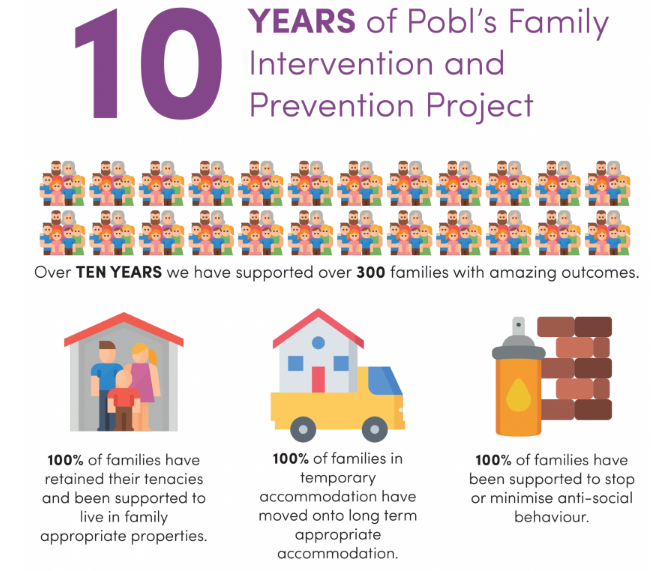 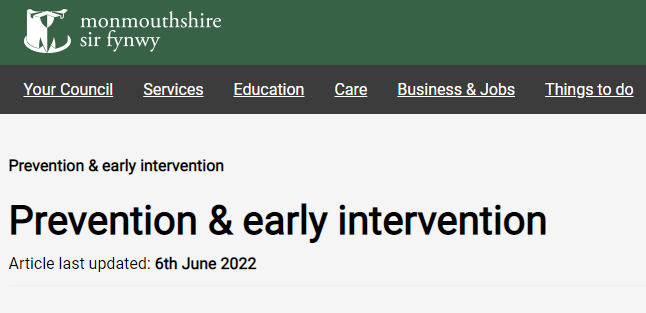 00.00.00
8
Reframing antisocial behaviour: the next stage in the journey to end evictions into homelessness
00.00.00
FEANTSA FORUM 2023
9
Wales is planning to end homelessness, not manage it
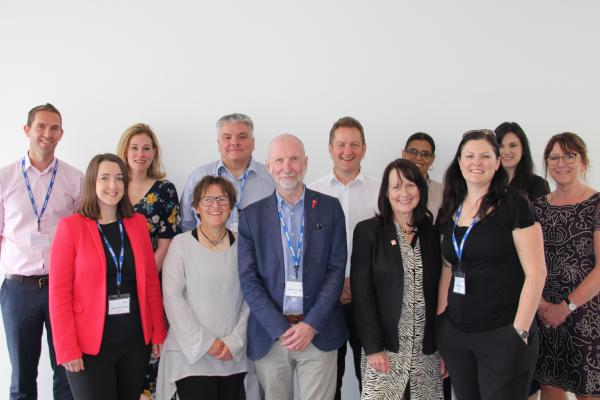 The Homelessness Action Group advised the Welsh Government on how to prevent and end homelessness.
The Welsh Government published the Ending Homelessness High Level Action Plan: https://www.gov.wales/ending-homelessness-wales-high-level-action-plan-2021-2026 and convened the National Advisory Board.
Where are we heading?
00.00.00
FEANTSA FORUM 2023
10
The Welsh housing emergency: context
237,395 social homes across Wales: 882 completions in 21/22
88,948 households on social housing waiting lists, up 40% in 4 years
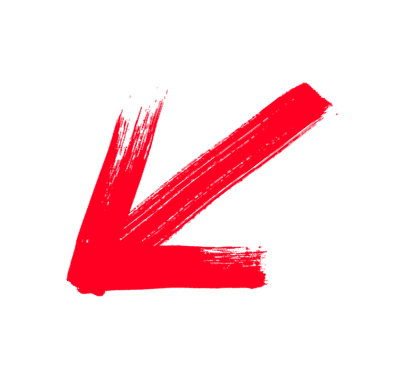 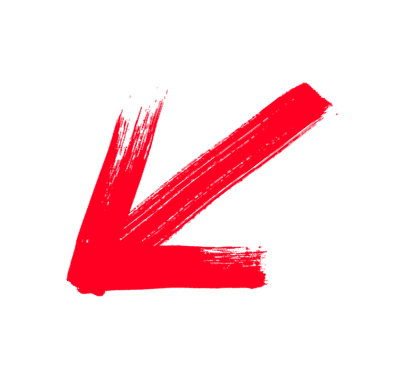 Numbers in temporary accommodation increased 25% in a year
Evictions from private rented sector at unprecedented levels
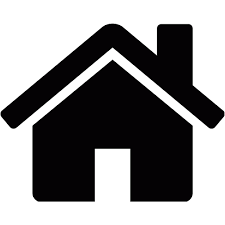 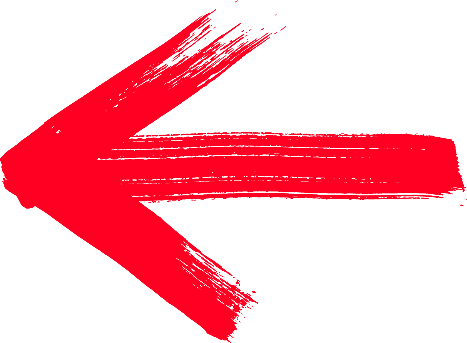 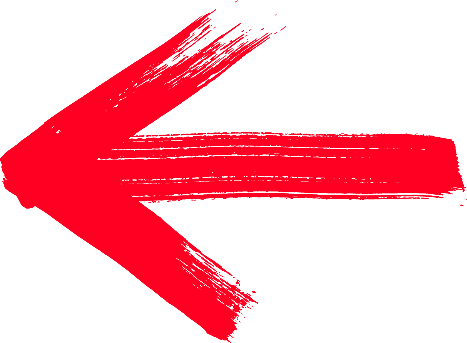 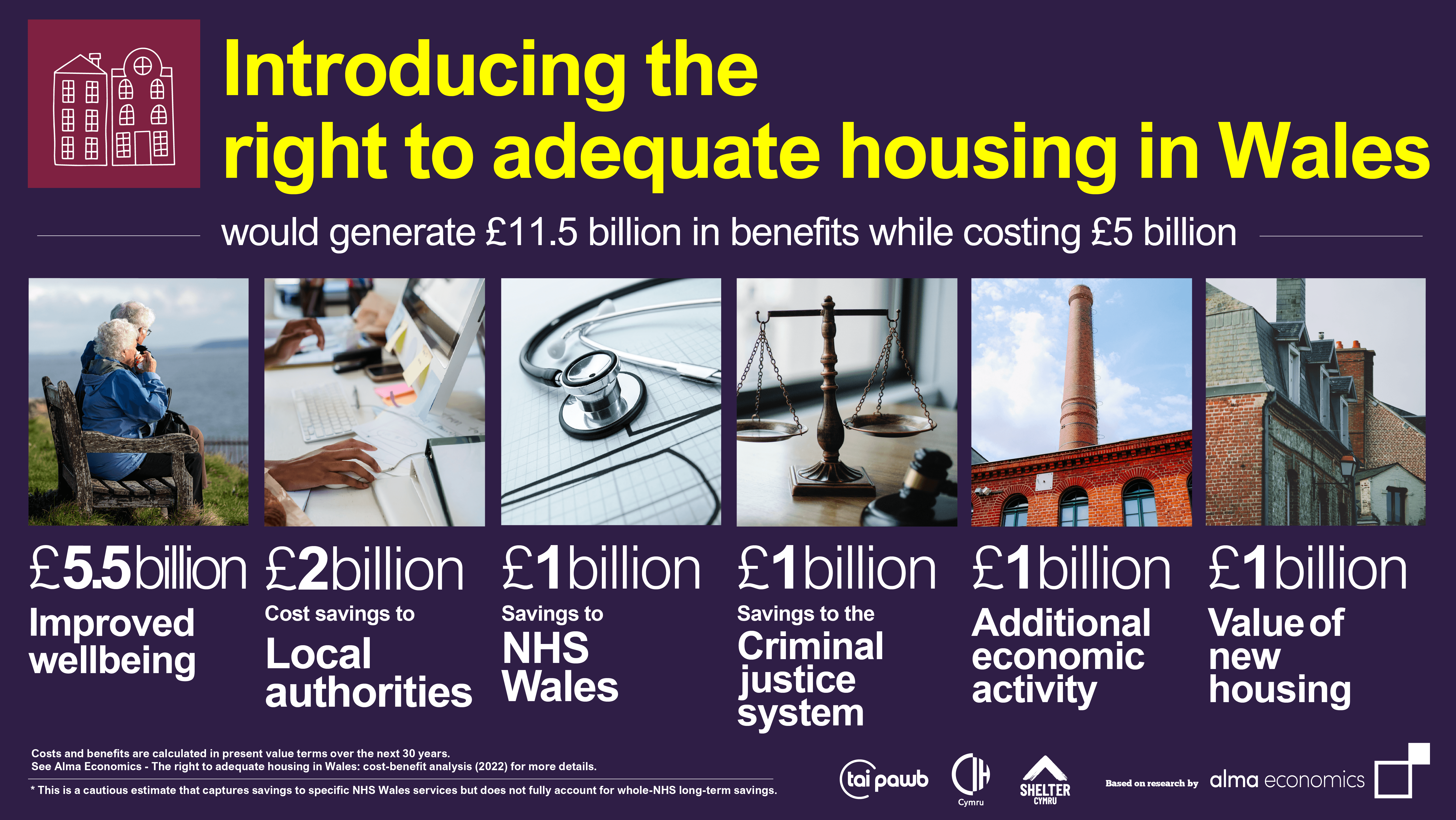 Ruth Power
ruthp@sheltercymru.org.uk

Jennie Bibbings
jennieb@sheltercymru.org.uk 

For our publications visit:
https://sheltercymru.org.uk/what-we-do/policy-and-research/ 

For our conference on 20 June visit:
https://training.sheltercymru.org.uk/events/
Thank you for listening
00.00.00
FEANTSA FORUM 2023
13